PHÒNG GIÁO DỤC VÀ ĐÀO TẠO QUẬN LONG BIÊN
TRƯỜNG MẦM NON GIA THƯỢNG
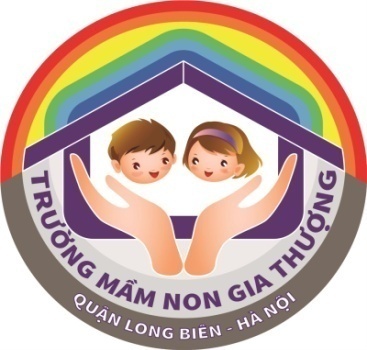 LÀM QUEN VĂN HỌC
TRUYỆN: MÓN QUÀ CỦA CÔ GIÁO
LỨA TUỔI: MẪU GIÁO BÉ
NGƯỜI THỰC HIỆN: LƯƠNG THỊ THÙY LINH
THỜI GIAN: 20 PHÚT
NĂM HỌC: 2018- 2019
I: MỤC ĐÍCH – YÊU CẦU
Kiến thức:
Trẻ biết tên truyện, tên các nhân vật  trong truyện.
Hiểu nội dung câu chuyện.
2.    Kỹ năng: 
Trẻ đọc thuộc thơ.
Bước đầu thể hiện được tình cảm vui tuwoi khi đọc bài thơ
3.    Thái độ:
Trẻ thể hiện được ngữ điệu giọng nói của các nhân vật.
Trẻ trả lời các câu hỏi to, rõ ràng.
II: Chuẩn bị
Đồ dùng của cô:
Giáo án điện tử.
Bảng tương tác, que chỉ
Nhạc trò chơi
Loa, Đài,...
Rối các nhân vật trong truyện
Nhạc bài hát: Lớp Chúng Mình
2.    Đồ dùng của trẻ:
Chỗ ngồi cho trẻ
Trang phục gọn gàng phù hợp gọn gàng
Ổn định tổ chức:
Cô và trẻ cùng hát: Lớp chúng mình
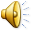 Phương pháp, hình thức tổ chức
Cô kể lần 1
Cô kể lần 2 kèm tranh minh họa
Lần 3 trẻ xem video truyện Món quà của cô giáo.
Đàm thoại
Câu chuyện kể về lớp học có bạn Gấu Xù và Cún Đốm ngoan ngoãn, thật thà nhận lỗi khi biết mình đã mắc lỗi khi được cô giáo tặng quà
+ Cô giáo Hươu Sao đã nói với các bạn điều gì?
+ Khi xếp hàng vào lớp chuyện gì đã xảy ra?
+ Ai đã không nhận quà của cô giáo?
+ Gấu Xù và Cún Đốm đã làm gì khi mắc lỗi?
+ Theo con Gấu Xù và Cún Đốm có ngoan không? Vì Sao?
+ Khi các con có lỗi các con phải làm gì?
Giáo dục trẻ: Các con phải biết nhận lỗi khi có lỗi. Biết kính yêu cô giáo. Yêu thương giúp đỡ bạn bè.
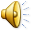 Kết thúc
Trò chơi: Tìm Bạn
Luật chơi:
- Tìm bạn có hình đồ chơi giống của mình(cả về màu sắc và kích thước)
Cách chơi:
-Mỗi trẻ 1 đồ dùng có kích thước khác nhau(băng giấy, khối hộp,đồ  chơi, dụng cụ học tập…)Mỗi loại có từ 2 cái trở lên giống nhau và cùng cỡ với nhau.(Cả về kích thước và màu sắc).
-Mỗi trẻ cầm 1 đồ chơi và đi dạo xung quanh lớp.Khi nghe giáo viên hướng dẫn  nói:”Tìm bạn “thì từng bé quan sát và nhanh chóng tìm ra một người bạn có đồ chơi giống của mình, rồi nắm tay nhau thành một đôi, giơ đồ chơi lên cao.Ai tìm nhanh và đúng thì được khen thưởng, ai không tìm được bạn có cùng đồ chơi thì đứng sang một bên.